A Level PE
The Course
All A Level PE courses have been re-written in 2016
They are all linear, which means you sit final exams at the end of the course rather than modules
The exam board is AQA
Theory Content
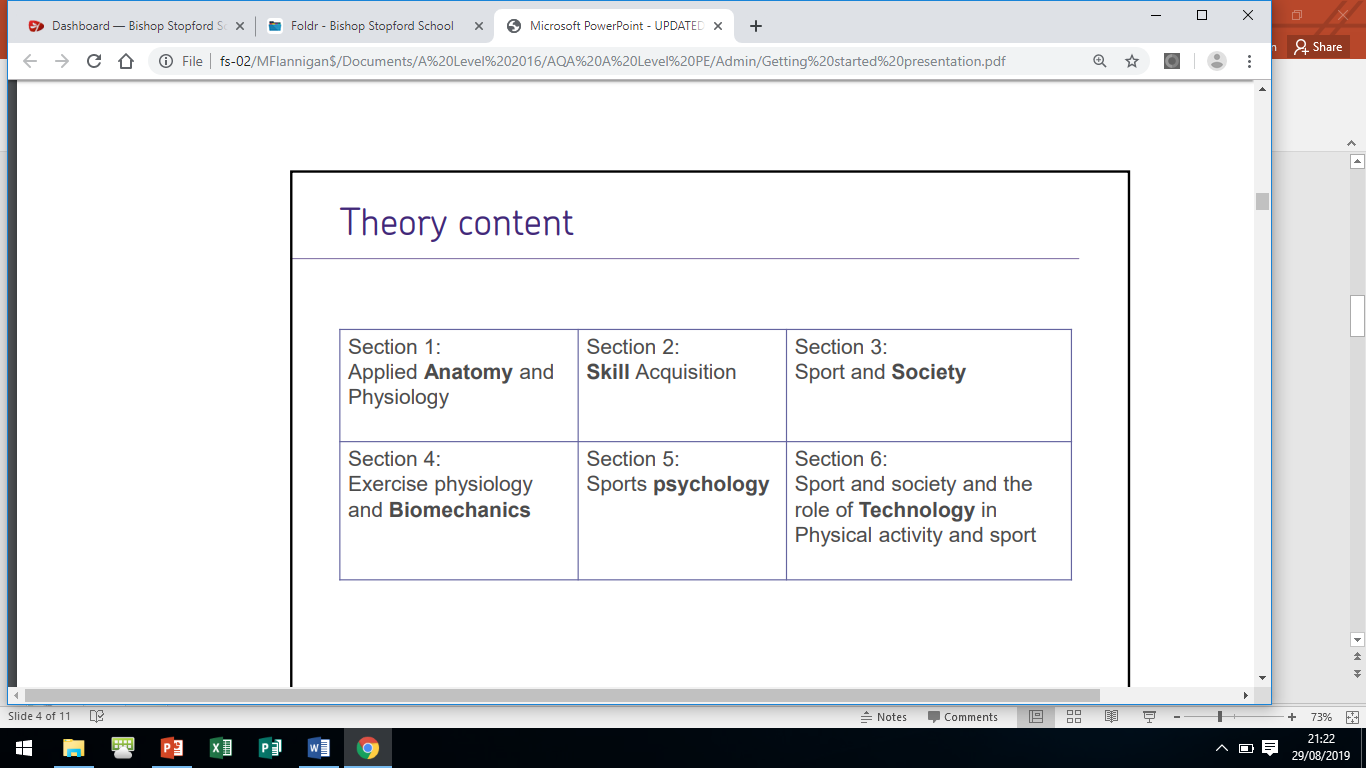 Non-Exam Assessment (Coursework)
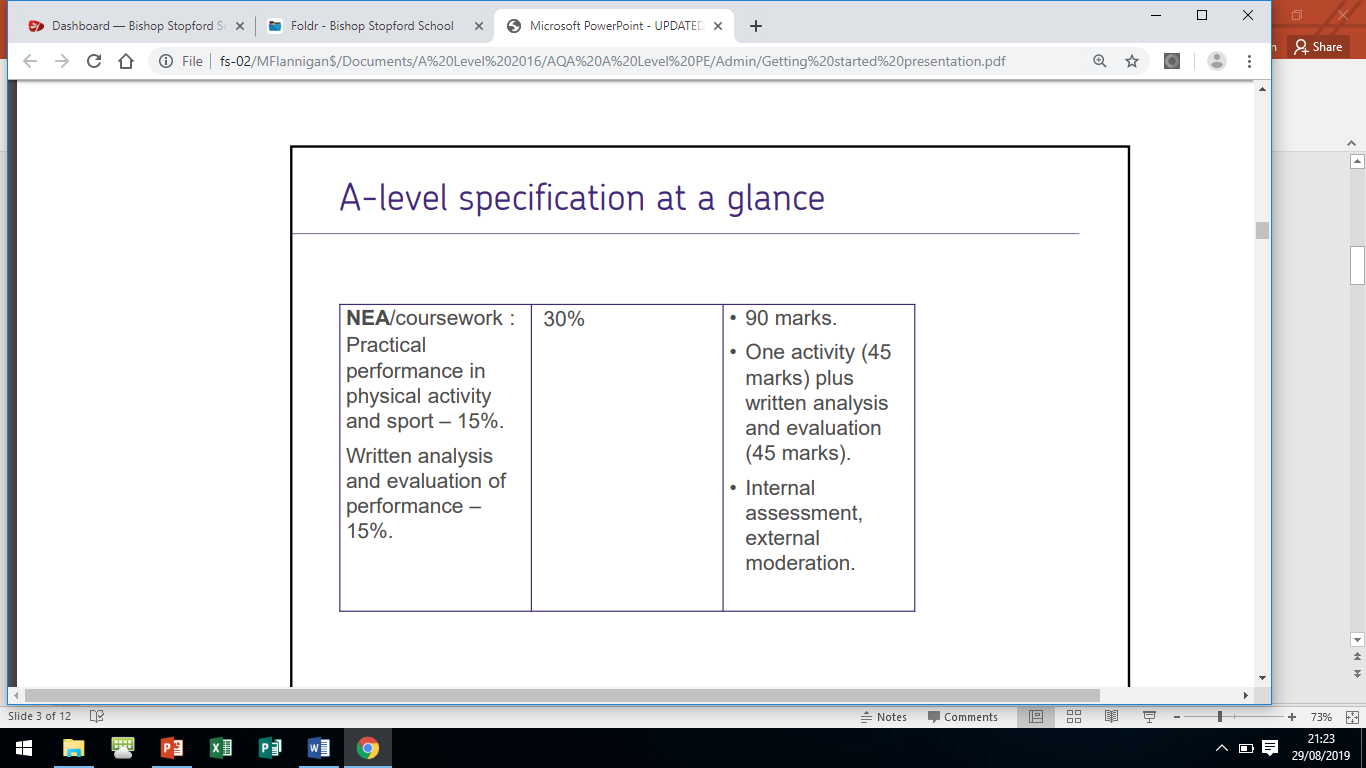 Section 1 – Applied Anatomy and Physiology
Cardio-respiratory system
Neuromuscular system
Musculo-skeletal system
Energy systems
Section 2 – Skill Acquisition
Skills, continuums and transfer of skills
Impact of skill classification
Theories of learning
Guidance and feedback
Memory models – information processing
Section 3 – Sport and Society
Pre-industrial sports
Industrial and post-industrial sports
Post World War II
Impact of sport on society and society on sport
Section 4 – Exercise Physiology and Biomechanics
Diet and nutrition
Training methods
Injury prevention
Biomechanical principles
Levers, motion
Section 5 – Sport Psychology
Personality and attitudes
Arousal, anxiety, aggression
Motivation
Social facilitation
Group dynamics
Goal setting
Attribution theory
Confidence
Leadership
Stress management
Section 6 – Sport and Society and Technology
Physical activity and sport
Elite performers
Ethics in sport (Violence in sport, drugs, the law)
Commercialisation
The role of technology
Non-exam Assessment (NEA) – Performance Aspect
It is marked out of 45 – split into 3 areas of assessment 1,2 and 3.
Students can be assessed in the role of player/performer or in the role of coach—they cannot be assessed as an official.
Students assessed in one activity in the full sided version of that activity only.
Students can only be assessed in activities listed in the specification—we cannot accept requests for activities not included in the specification.
All students should provide appropriate video footage
Students are assessed internally and moderated externally
Marking grid example
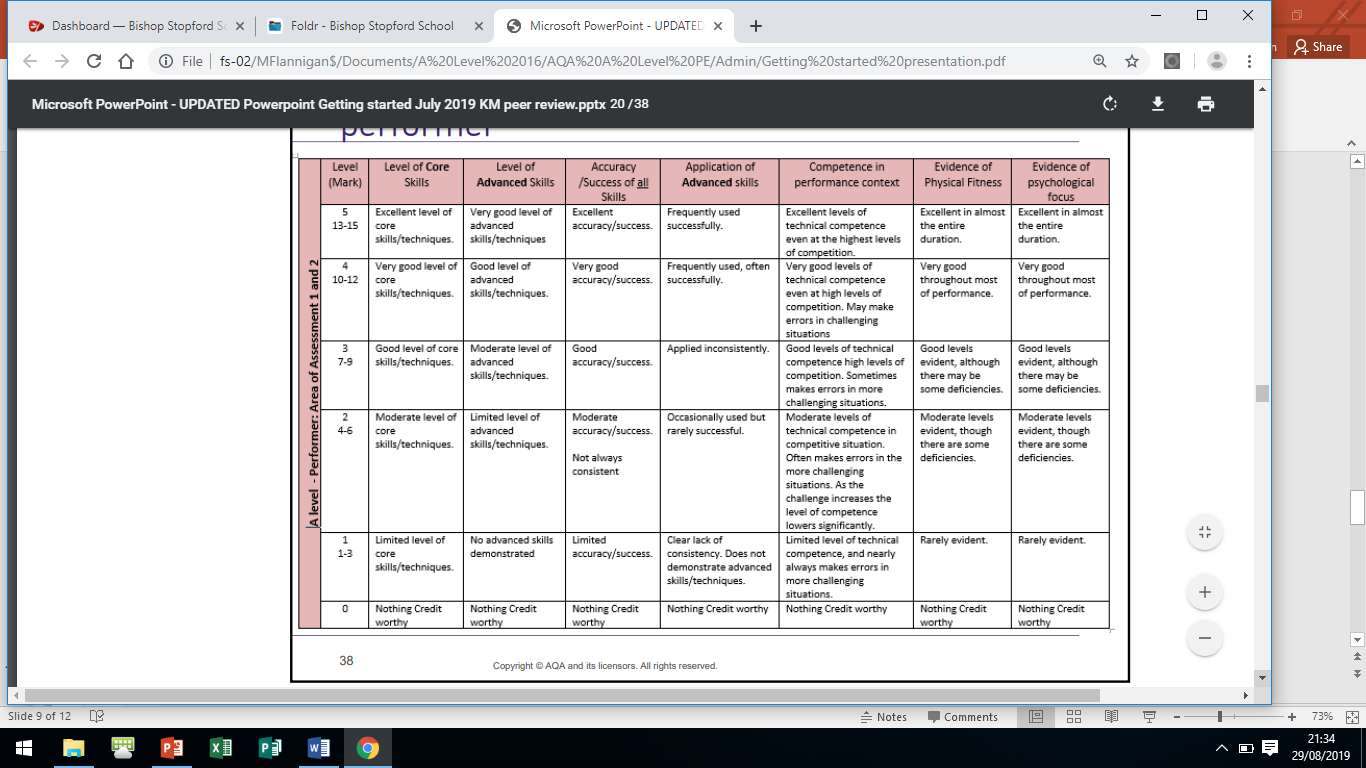 NEA – Performance Analysis
This is a written coursework, which can be based on your own performance or someone else
It is marked out of 45; 
Analysis (identify and explain two weaknesses)– 20 marks
Evaluation (explanations for weaknesses and corrections using theoretical knowledge) – 25 marks
This is marked internally and then moderated externally
The assessments
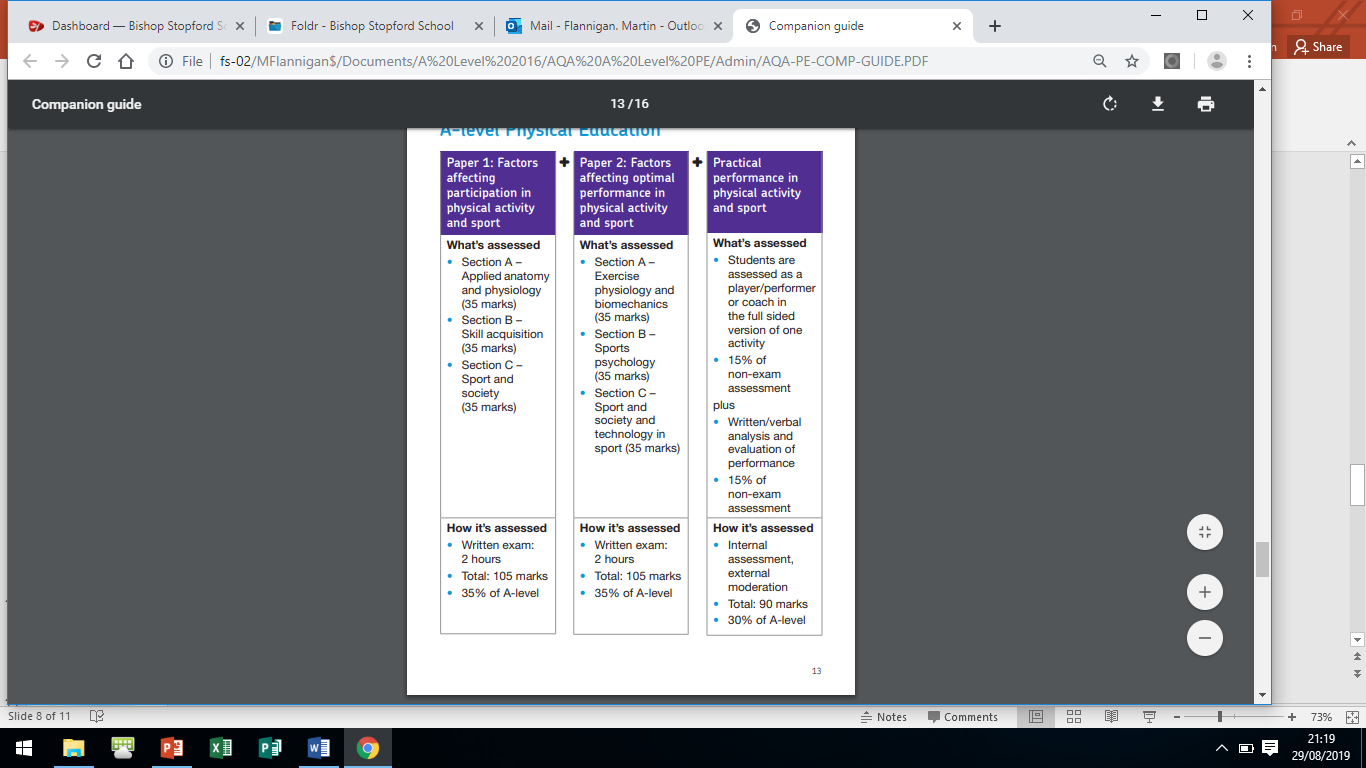 Attitude
What is very important is that you need to arrive to PE with a ‘can do’ attitude, and be prepared to throw yourself into every task

Many theory tasks can be taught through practical activities in lessons so get yourself involved

You will be given some homework where it adds to your learning but the expectation is that you will complete some self-directed study in your own time without being asked (re-write notes, consolidate, create revision resources etc.)
Reflection on this year’s results…
The best candidates were;

Organised (brought everything they need to every lesson)
Get a separate folder for each area and lots of dividers
Bring plenty of different coloured pens, highlighters etc.
Always have plenty of paper
Keep your notes in good condition and in the correct order, you will be revising nearly 2 years work
Handed in very well organised practical evidence
Reliable (completed their homework on time, to a high standard,  excellent attendance, asked for work if they missed a lesson)
Involved (got involved in tasks, asked/answered questions, weren’t afraid to be ‘wrong’)
Team players (worked well with other people, supported their peers, happy to collaborate)
Taster Lesson Physiological Factors Affecting Performance
Lesson Objective
To be able to identify the type of joints found in the arm and movement produced.
Joints in the Arm – what are they?
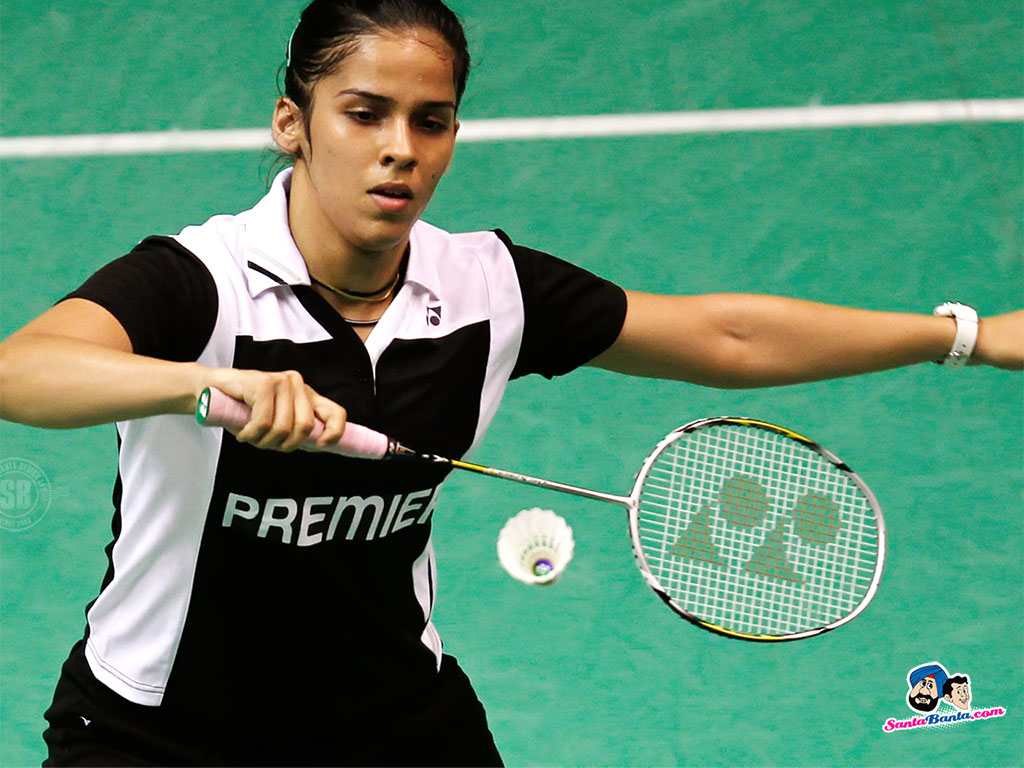 Joints in the Arm
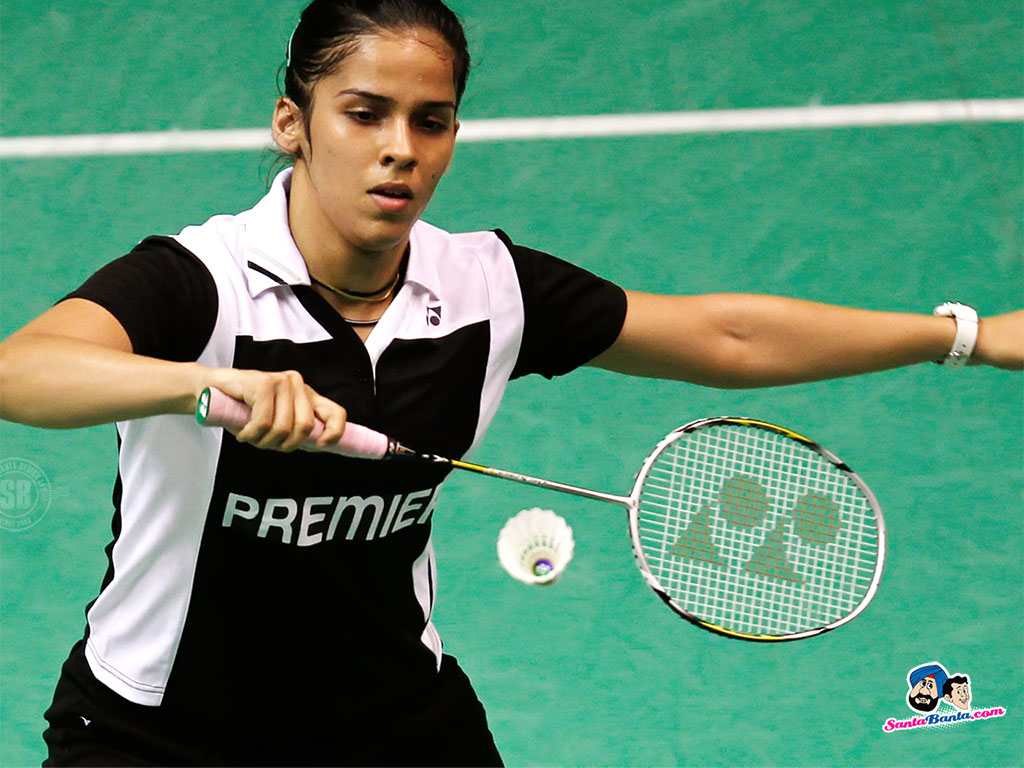 Shoulder
Elbow
Wrist
The Elbow Joint (Hinge Joint)
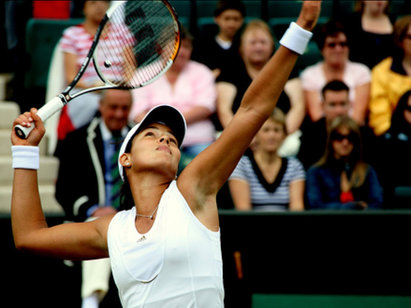 Movement Possible 
Flexion (bent at elbow) and Extension (straight at elbow)
Wrist Joint
(Condyloid Joint)
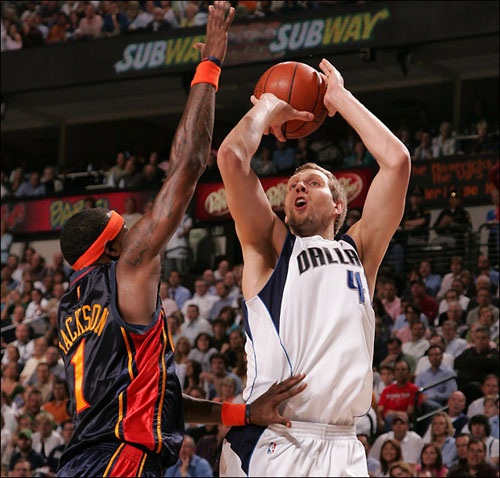 Movement Possible
 Flexion (forward at wrist) and Extension (straight or backwards at wrist)
The Shoulder Joint
(Ball and Socket Joint)
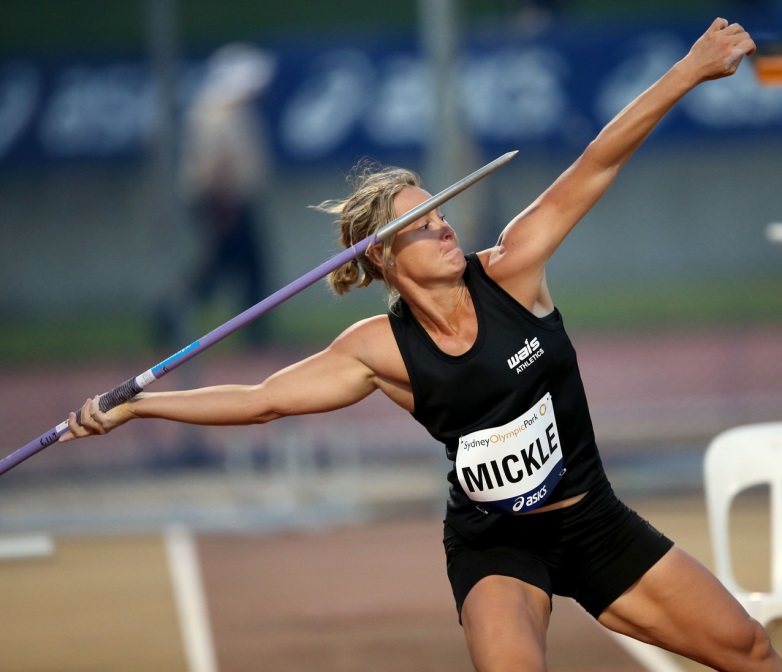 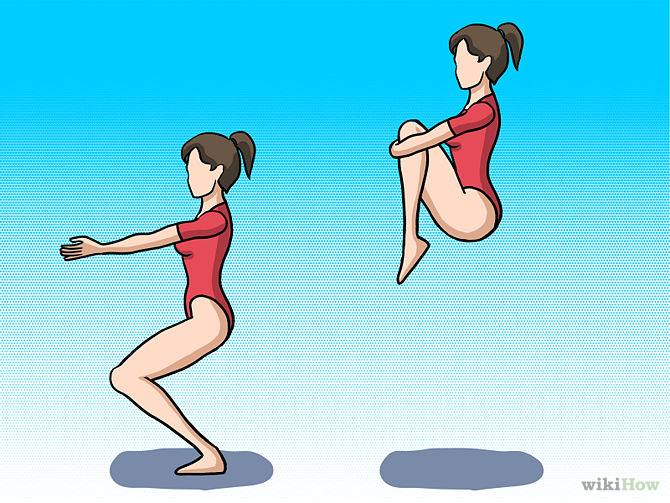 Movement Possible 
Flexion 	    				 Extension 
(arms forward at shoulder)			(arm backwards at shoulder)
The Shoulder Joint
(Ball and Socket Joint)
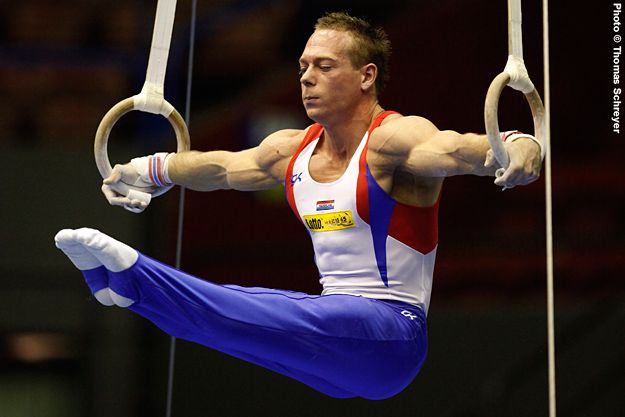 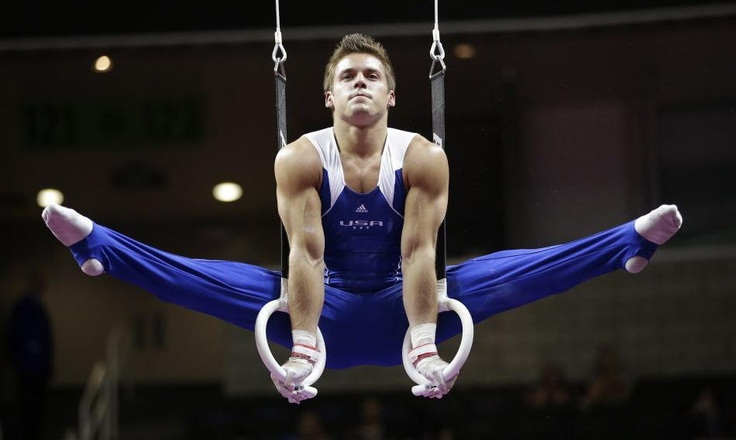 Movement Possible
Abduction (arms away)		Adduction (arms to middle)
The Shoulder Joint
(Ball and Socket Joint)
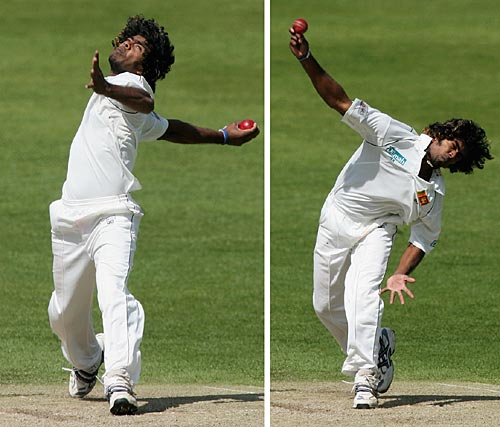 Movement Possible

	Circumduction (arm rotates all the way round)
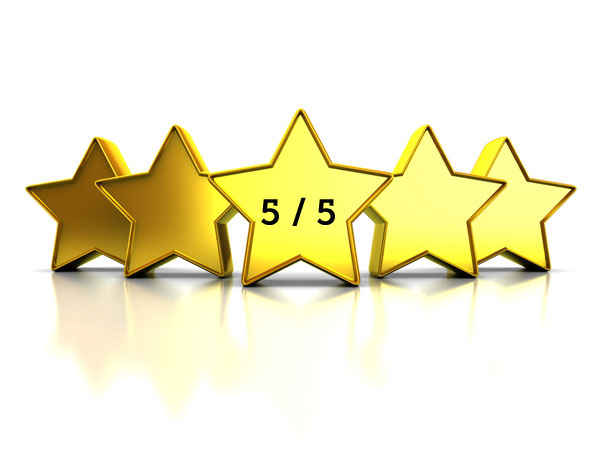 For the shooting arm…….

What type of joint is the elbow?
What movement is occurring at the elbow?
What type of joint is the wrist?
What movement is occurring at the wrist?
What type of joint is the shoulder?
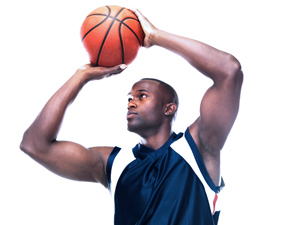 For the shooting arm…….

What type of joint is the elbow? Hinge
What movement is occurring at the elbow? Flexion
What type of joint is the wrist?  Condyloid
What movement is occurring at the wrist? Extension
What type of joint is the shoulder?  Ball and Socket
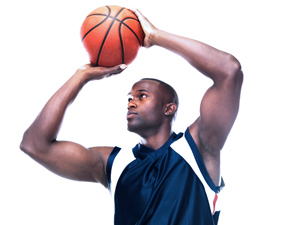 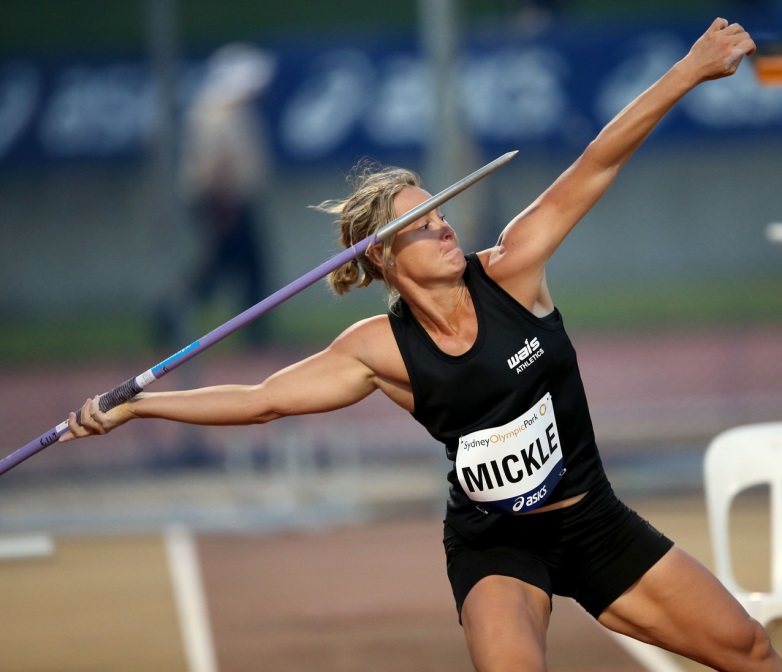 For the throwing arm…….




What type of joint is the shoulder?
What movement is occurring at the shoulder?
What type of joint is the elbow?
What movement is occurring at the elbow?
What movement is occurring at the wrist?
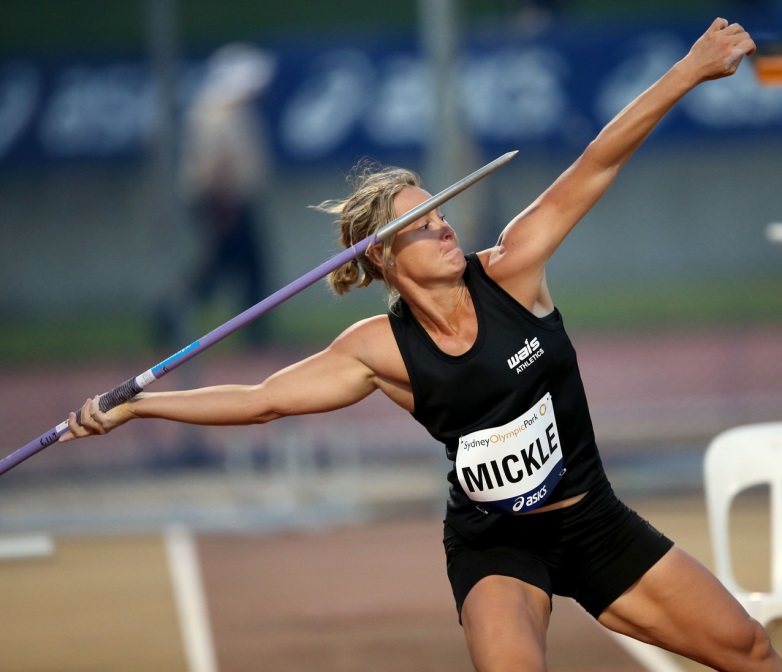 For the throwing arm…….






What type of joint is the shoulder? Ball and Socket
What movement is occurring at the shoulder? Extension
What type of joint is the elbow? Hinge
What movement is occurring at the elbow? Extension
What movement is occurring at the wrist?  Extension
Socio-cultural Issues in Physical Activity and Sport
Try to fill in the dates; give yourself 5 points if you are within 5 years either side, 10 points if you are within 1 year either side (or correct)
What is going on here (how is your knowledge of contemporary sporting issues….?)
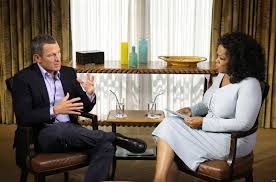 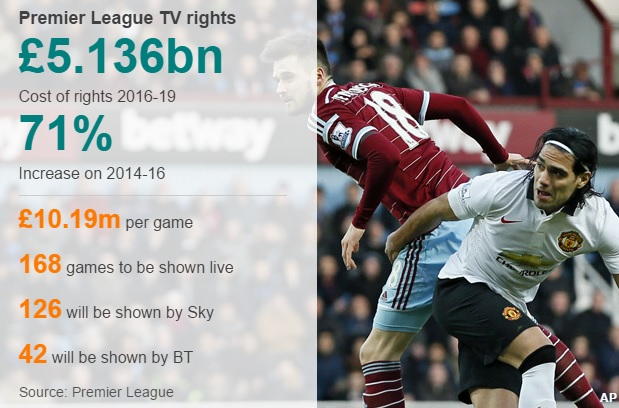 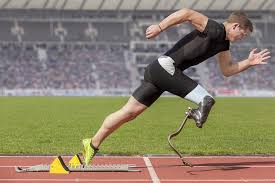 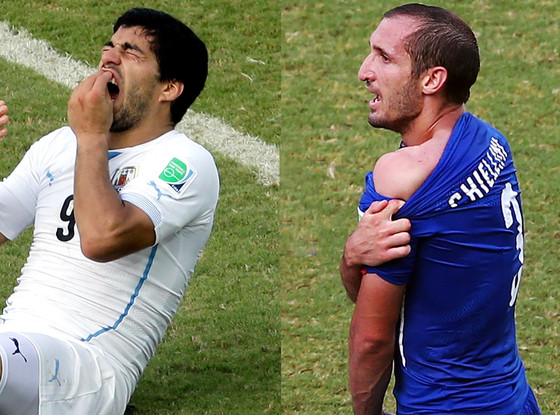 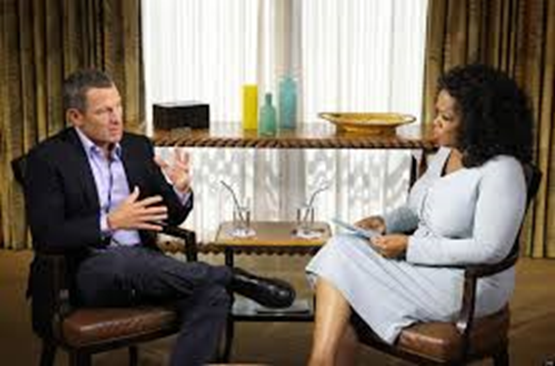 Lance Armstrong won the Tour de France 7 times, after having overcome cancer throughout his body and brain
He was one of the most drug-tested athletes around
He always passed and was supposedly clean
However, one of his teammates outed him as a drugs cheat and he went on the Oprah Winfrey show (the biggest talk show host in America) to confess all
He was stripped of all his titles and is now disgraced
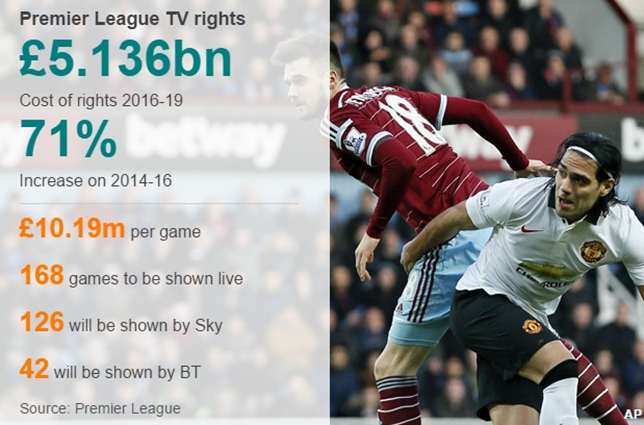 This is the amount of money the Premier League receives from the various TV companies for the right to show their games
It was about £45m in the late 80’s
This shows one of the reasons why there is so much money at the top level of English football and why so much of the game is run as a business, with the huge potential financial gains you an achieve
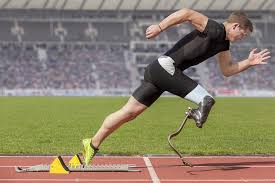 This represents the importance of technology in sport
There are a number of ways technology and sport science impacts sport, in terms of performance, safety, training, analysis of performers and performances
This particular piece of technology is called a ‘springlite’ prosthetic leg and it’s enabled some disabled performers to perform competitively in athletics and in some cases, compete with able bodied athletes
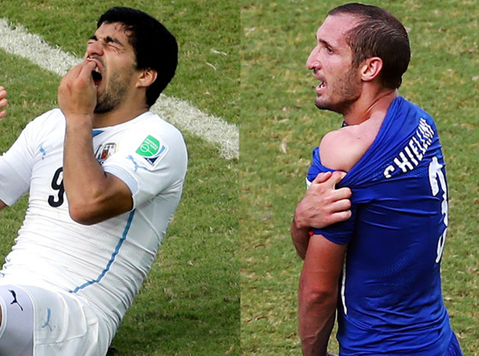 The infamous Luis Suarez biting incident on Giorgio Chiellini
Violence has been a part of sport for hundreds of years
We look at the various causes (provocation, emotional intensity, nature of the game), effects of violence, solutions (Suarez got a 4 month ban for this particular incident)
Psychological Factors Affecting Performance
Information Processing

Have a read through this article, then have a go at the game at the bottom

https://www.teachpe.com/sports-psychology/information-processing
http://www.bbc.co.uk/science/humanbody/sleep/sheep/reaction_version5.swf